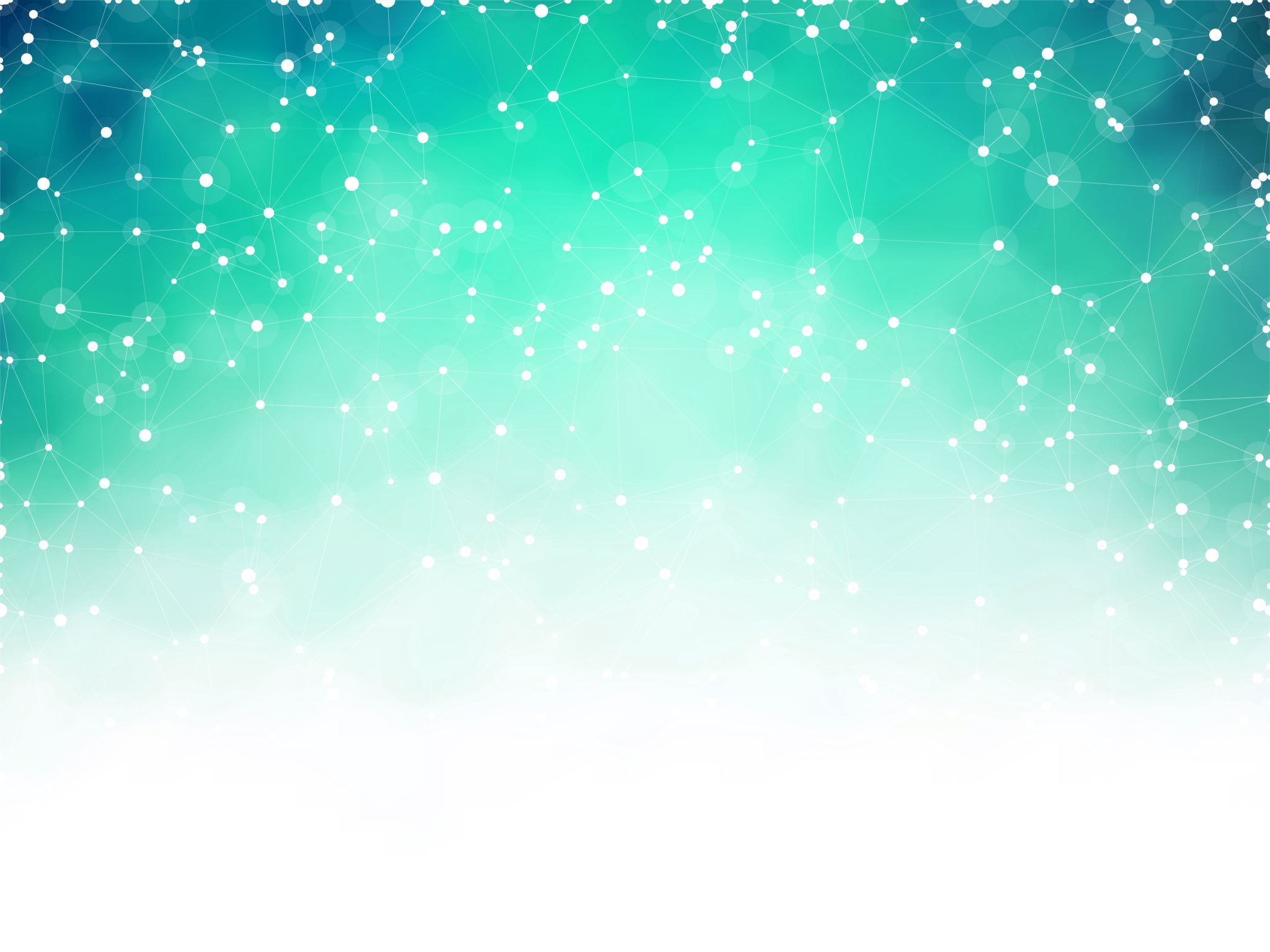 SCHOLARSHIP WORKSHOP
KEA Meeting
February 8, 2025
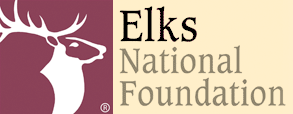 Trish Halstead, Scholarship Chair
trishh@twinvalley.net
785-632-0035
1
2025 MVS TIMELINE

MVS Application Open - August 1, 2024
MVS Portal Open - August 1, 2024
MVS Application Close - November 12, 2024
Counselor Report Close - November 19, 2024
Lodge Judging - December 6 - 23, 2024

Notification for Districts - December 30, 2024
District Judging - January 3 - 14, 2025
Quarter Finalist Application Open - Jan. 17, 2025
Quarter Finalist Application Close - Feb. 3, 2025

State Judging - February 6 - 24, 2025
Semi-Finalist Application Open - Feb. 28, 2025
Semi-Finalist Application Close - March 12, 2025

National Judging - March 14 - 24, 2025
National Finalists Announced - Late March, 2025
Leadership Weekend - May 1 - 4, 2025
2025 STATE JUDGING

Clay Center Elks Lodge 2253
611 5th Street, Clay Center

Saturday, February 15, 2025
9 AM

Let Trish Halstead know if you can help! Text 785-632-0035
2
https://www.elks.org/scholars/
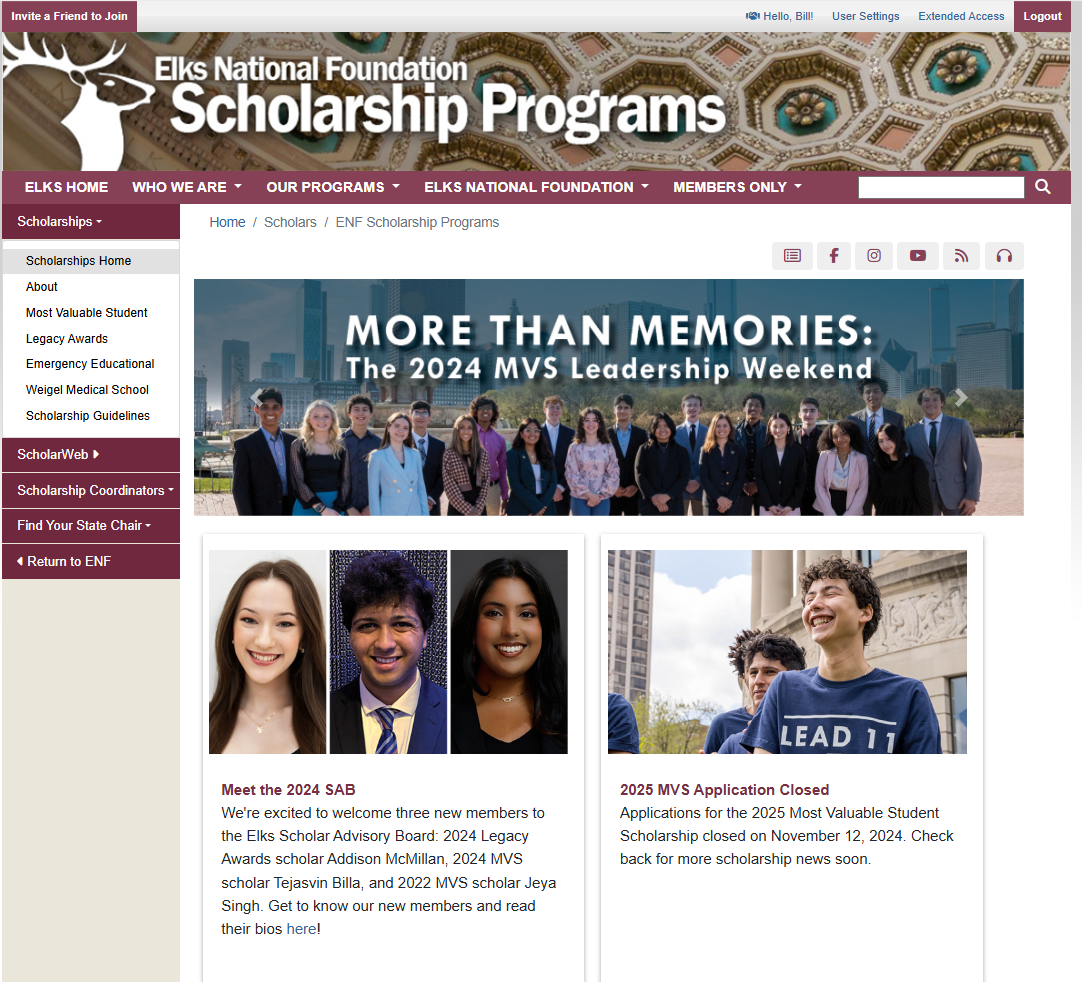 Most Valuable Student
Legacy
Emergency Education
Weigel Medical School
ER must appoint a Lodge Coordinator

SECRETARY must record Lodge Coordinator in CLMS

LODGE COORDINATOR must have elks.org login and be knowledgeable of scholarship dashboard and scoring.
3
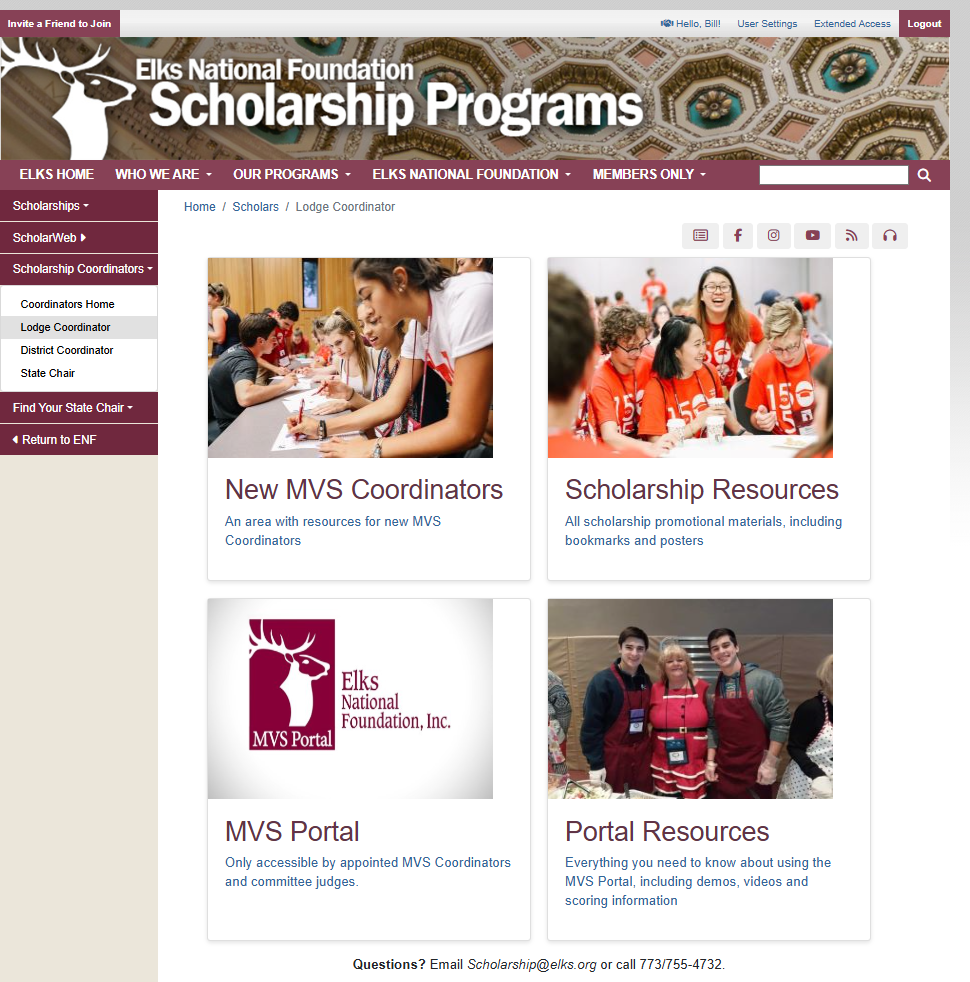 LODGE COORDINATOR
New MVS Coordinator
Scoring information
Scholarship Resources
Media, Social Media, Posters, etc
MVS Portal
Score, Review, Print Applications
Portal Resources
4
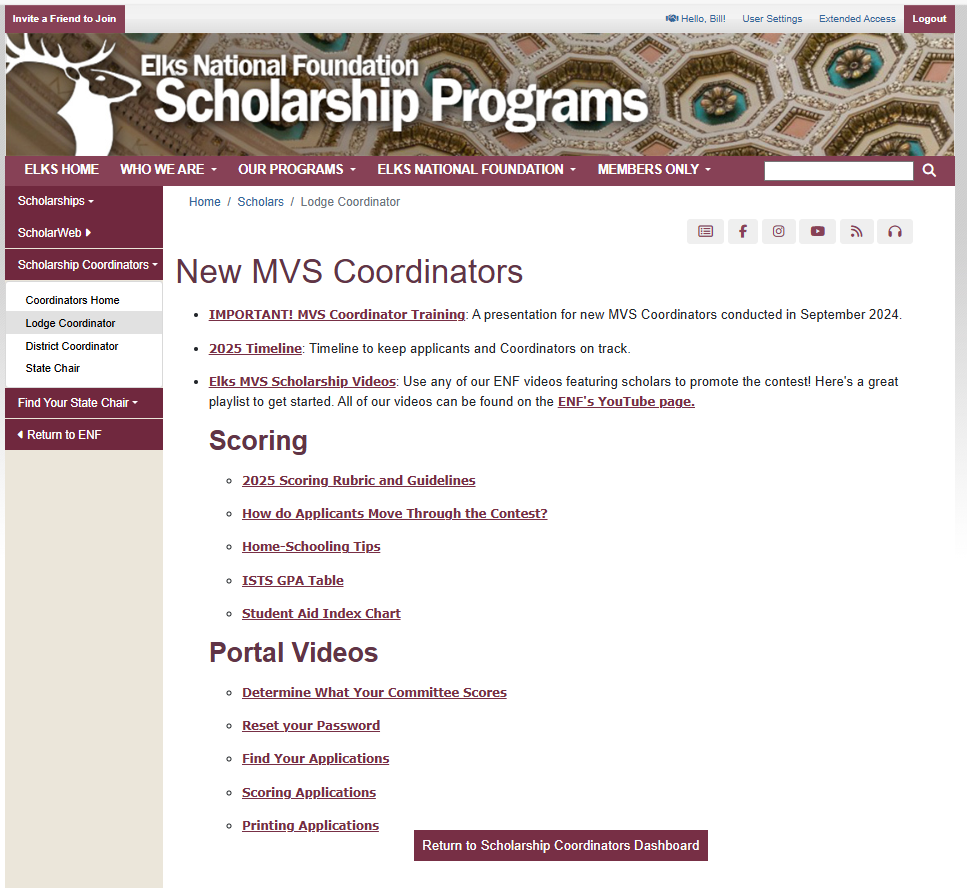 5
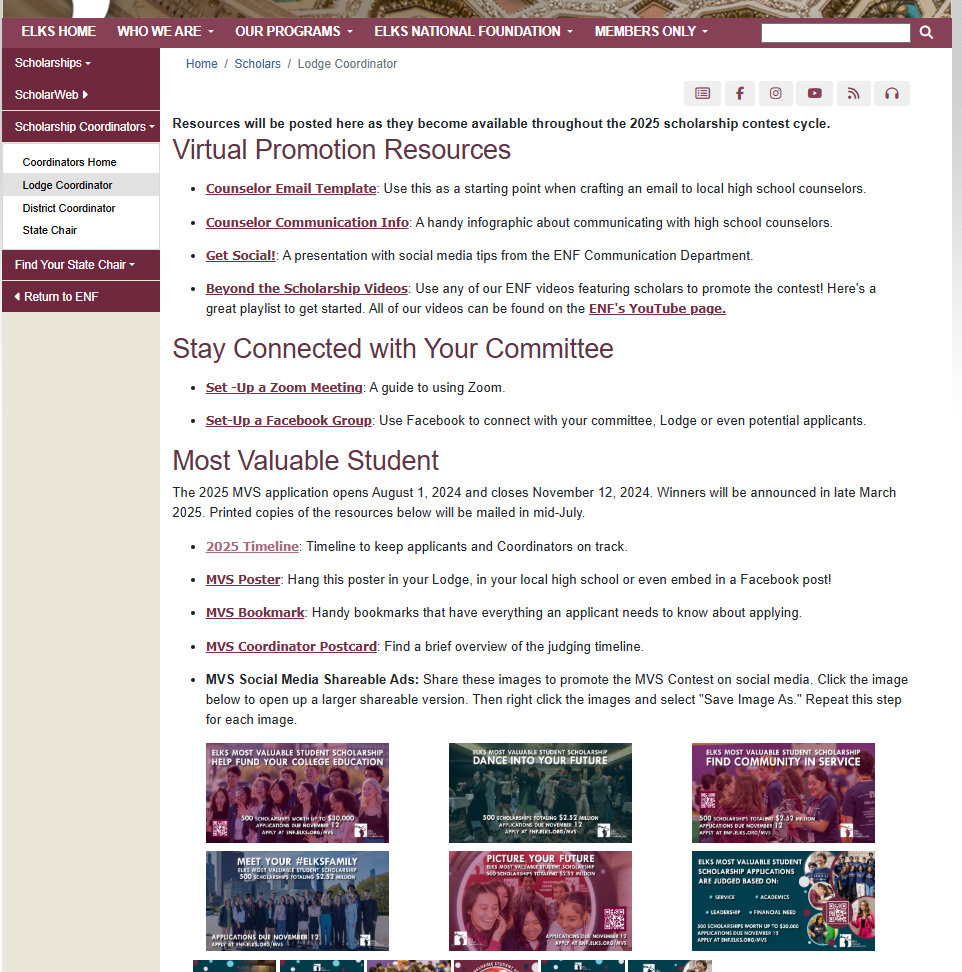 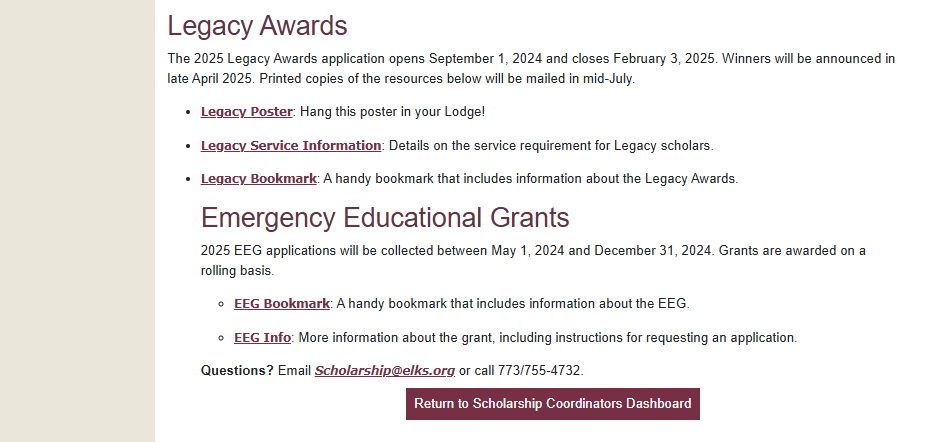 6
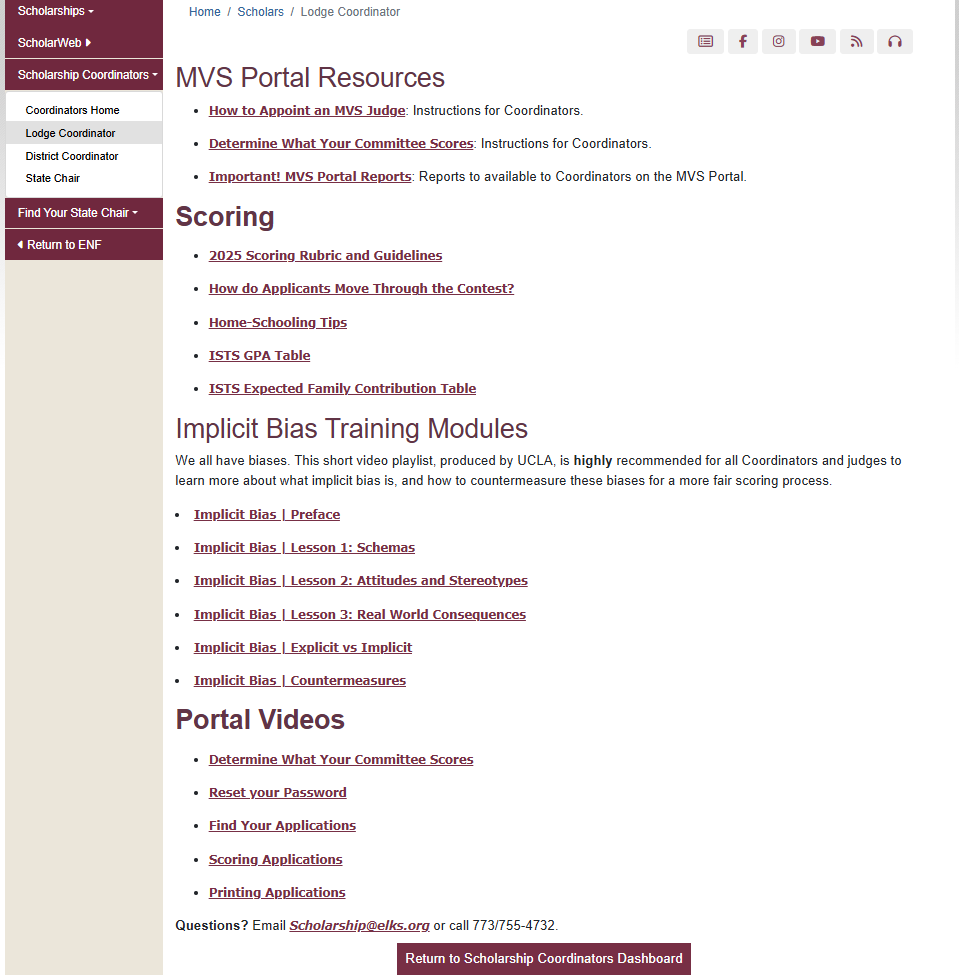 7
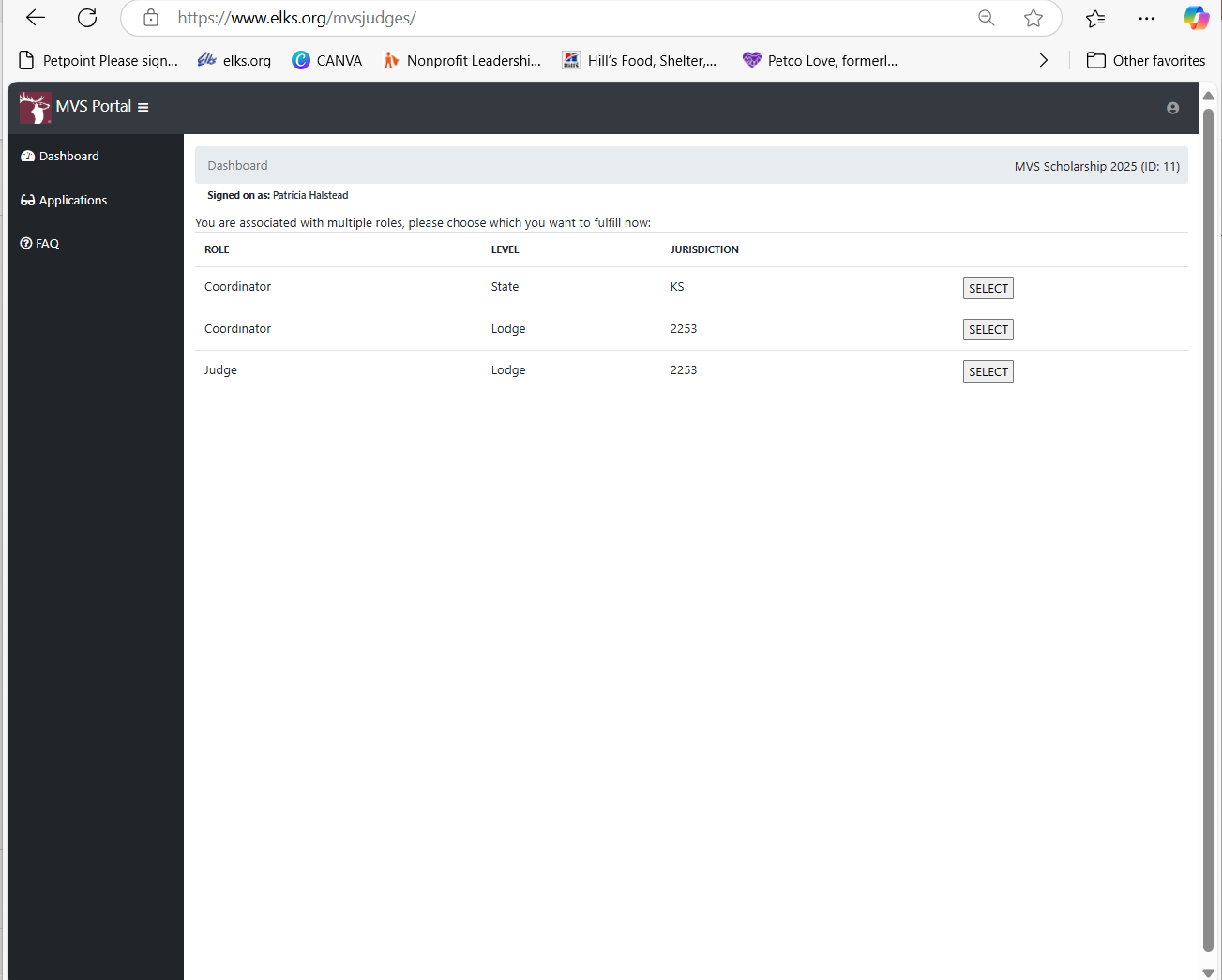 This page will look different based on responsibilities.
8
NOTE: This screen will look different before you score the applications!
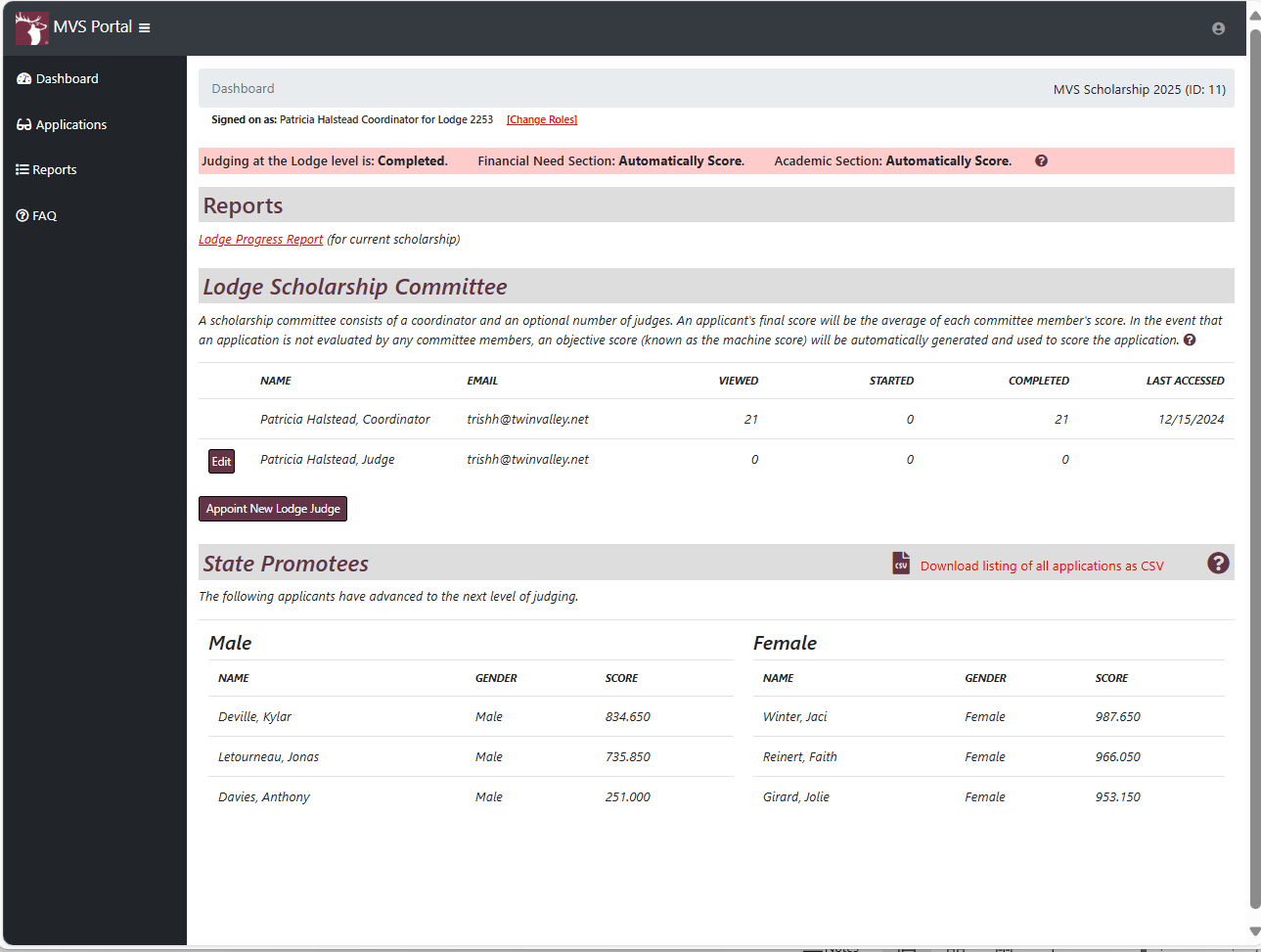 Dashboard Options:
Applications
Reports
FAQS
Before Lodge Judging Start Date – Lodge has the option to mark the system to Automatically Score “Financial Need Section” and/or “Academic Section”.
Scoring
Lodge Judges score each section of application 0-10.
 System (machine scores) will convert scores to 0-1,000 points depending on section.
(Names have been blacked out for privacy.)
9
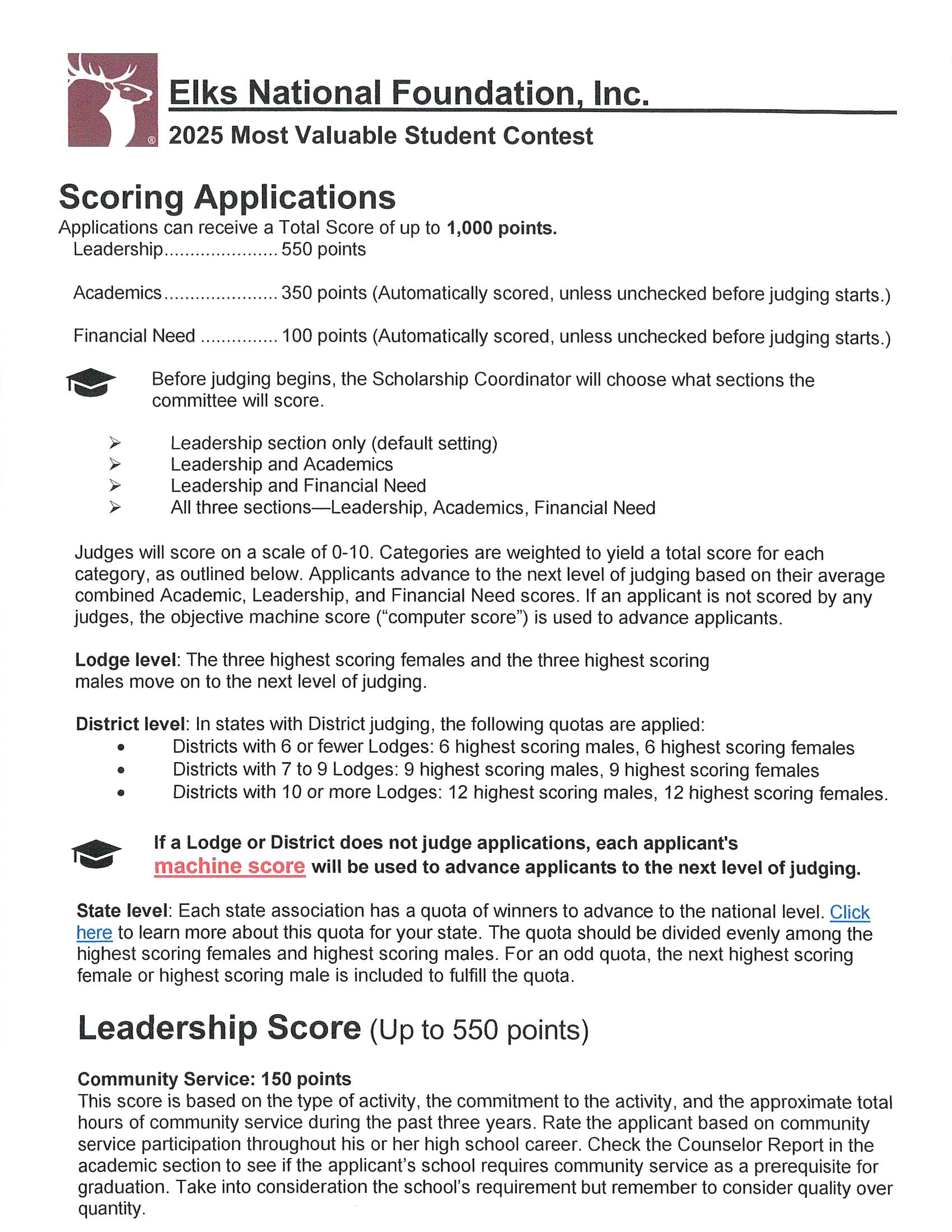 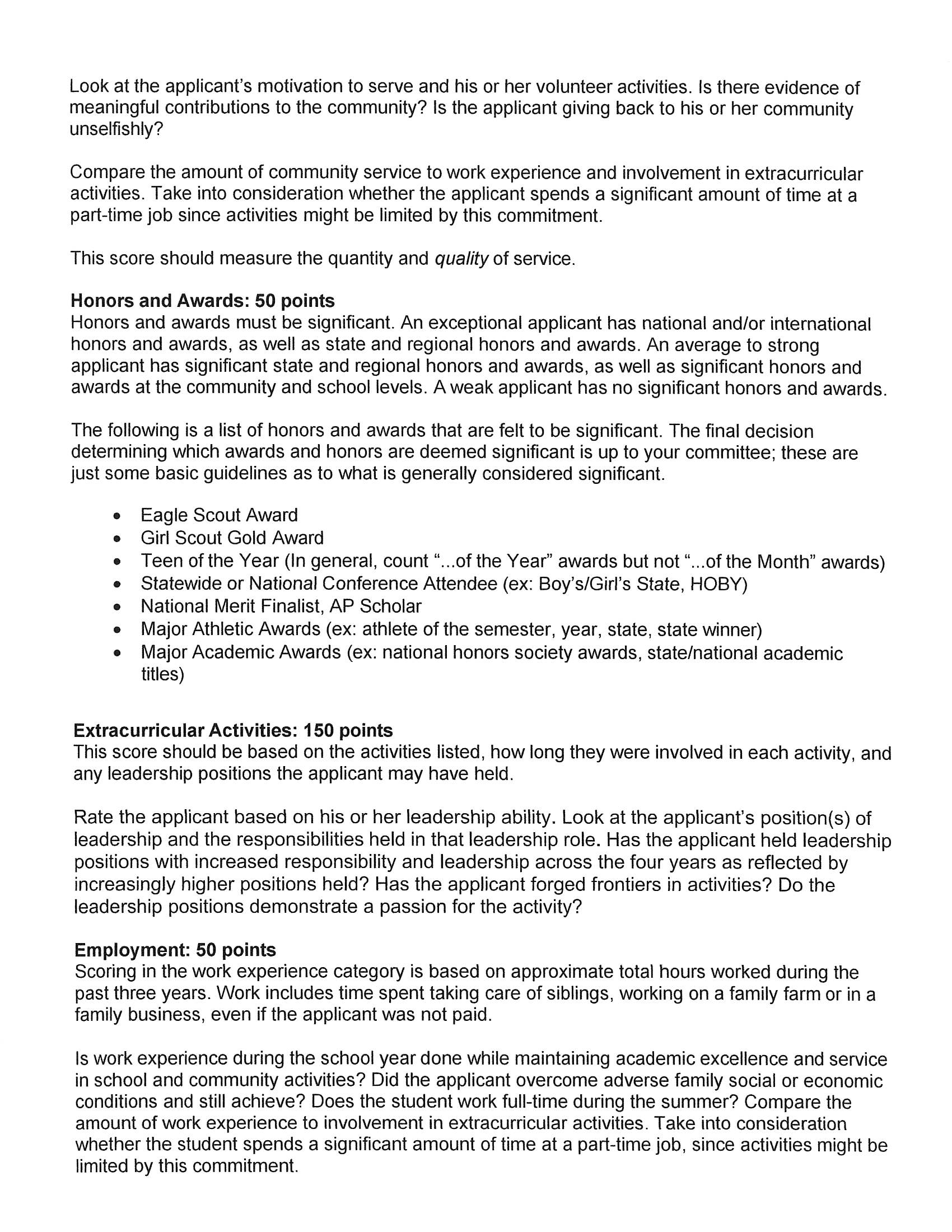 10
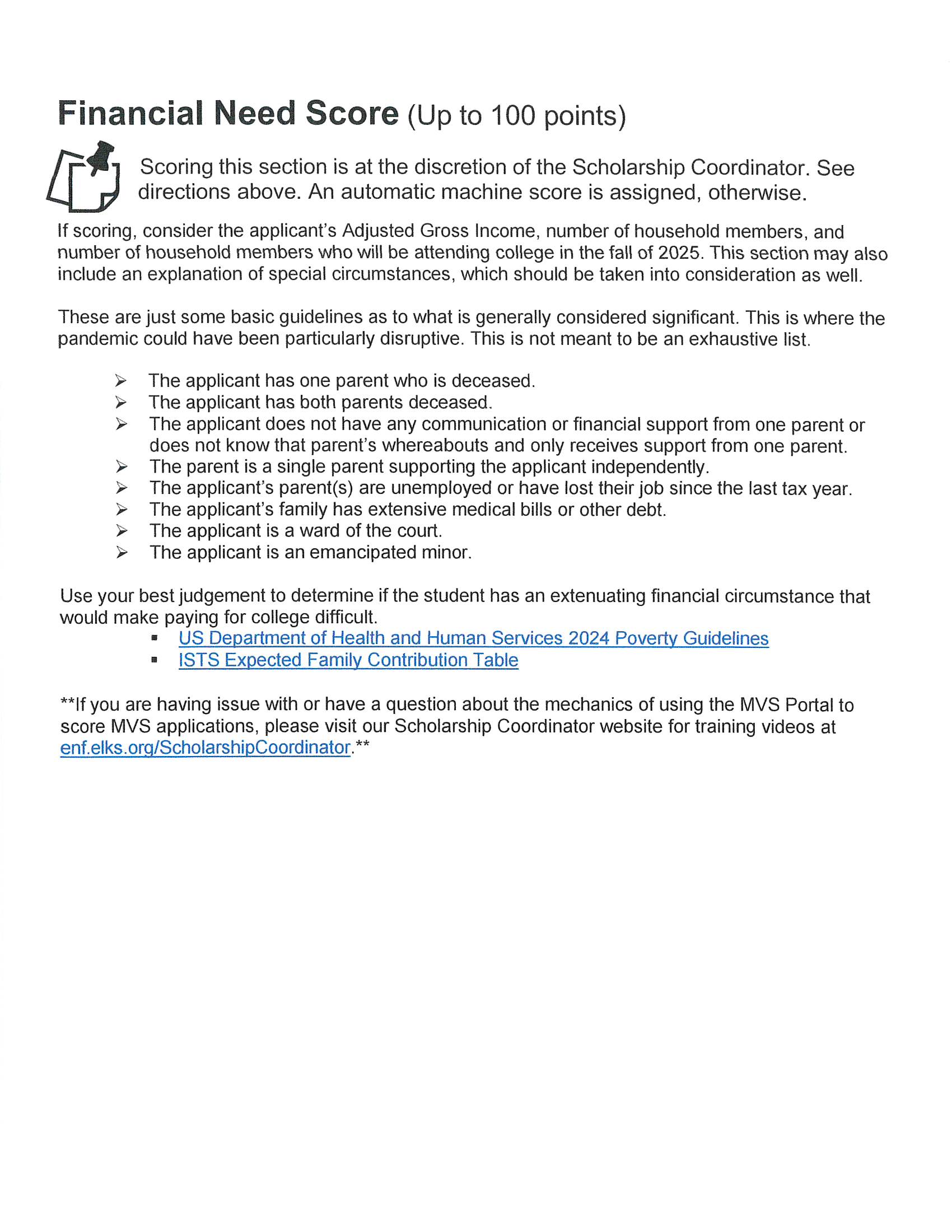 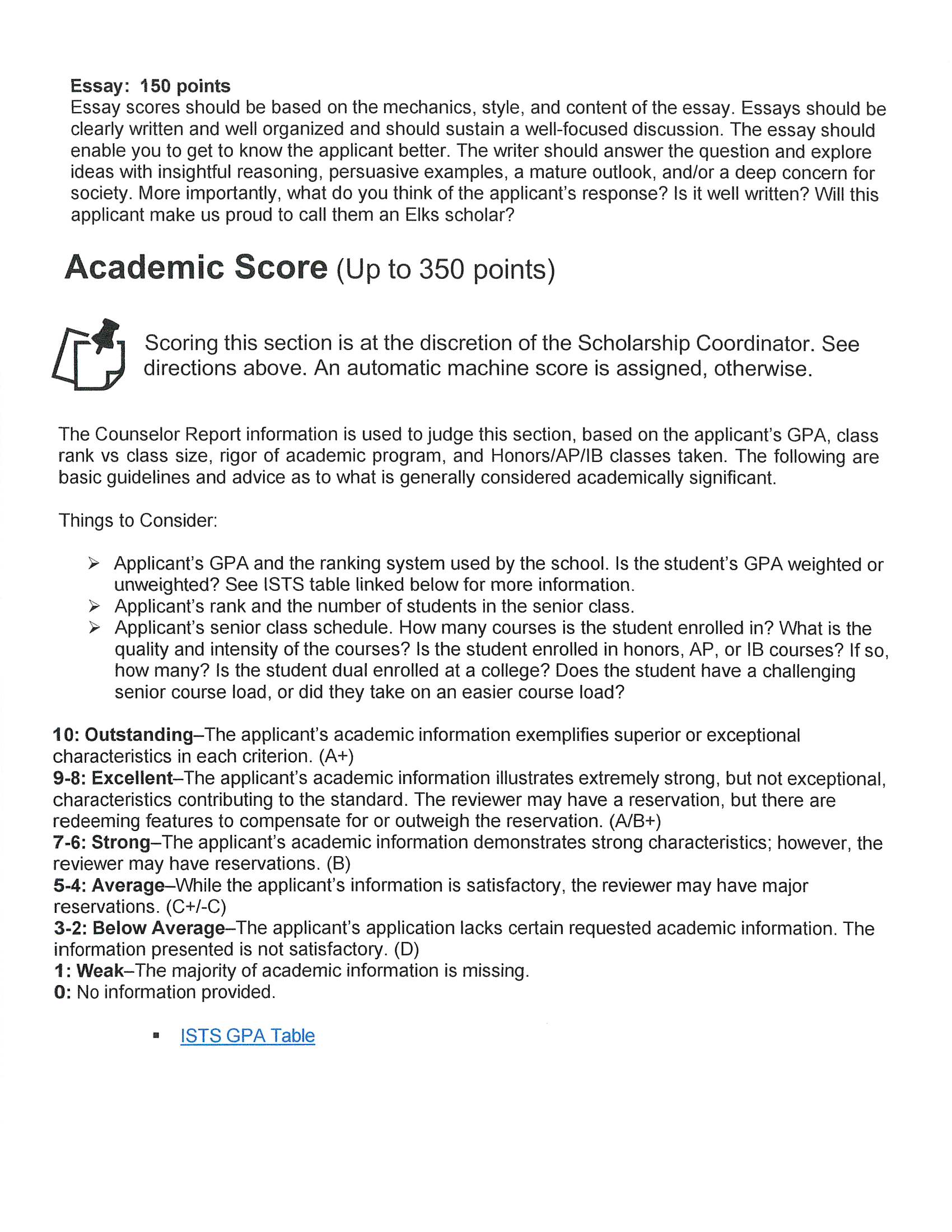 11